Safety in AI Systems: Verification of Deep Neural Networks
Guy Katz
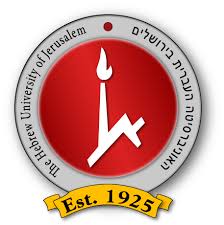 Programming by Machine Learning
How can we certify these systems?
Requirements
Training Algorithm
Artifact
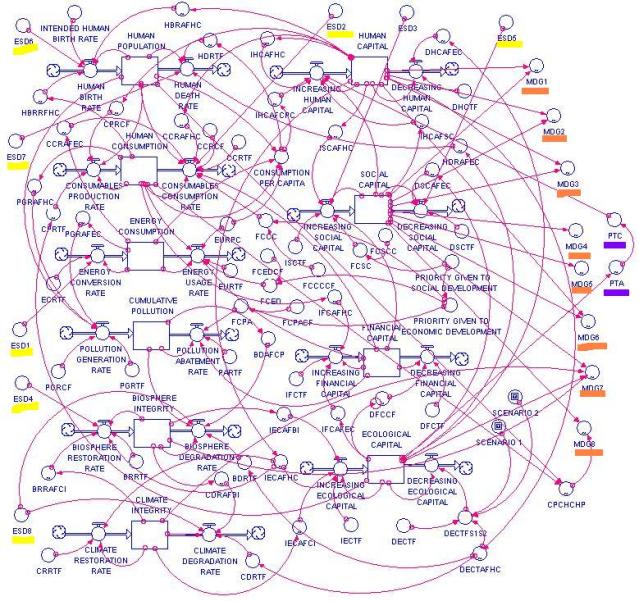 Input/Output Pairs
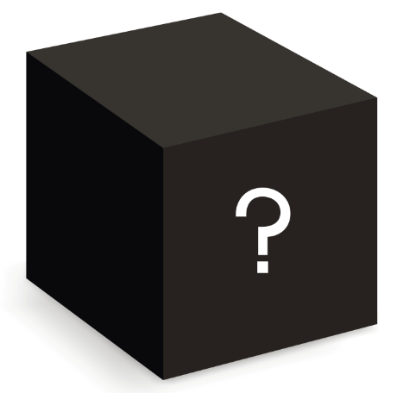 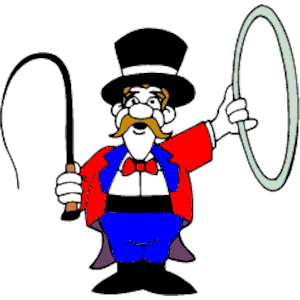 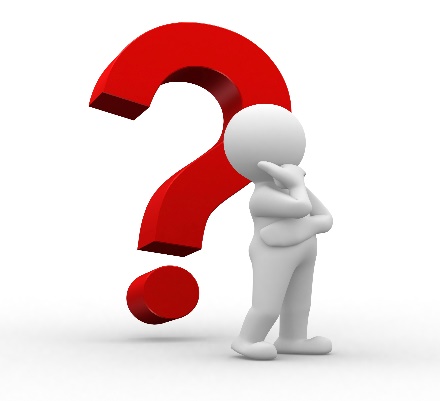 When Things Go Wrong
Adversarial Inputs
Slight input perturbations cause misclassification







State-of-the-art networks are vulnerable
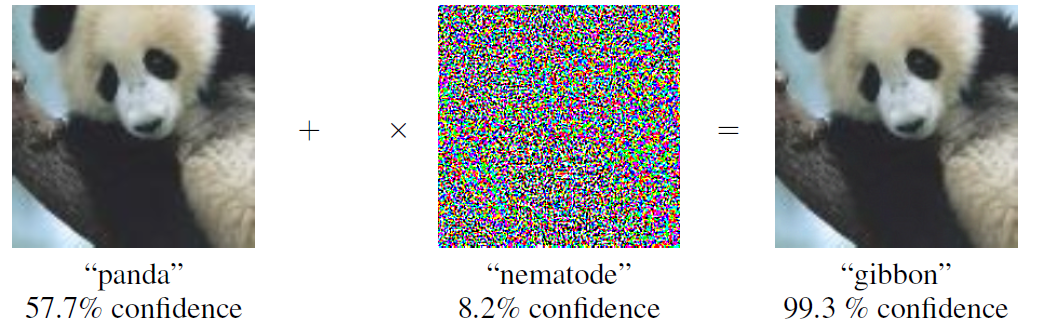 Adversarial Inputs (cnt’d)
Attacks exist in the real world
And attackers are getting better

How can we ensure robustness before deployment?
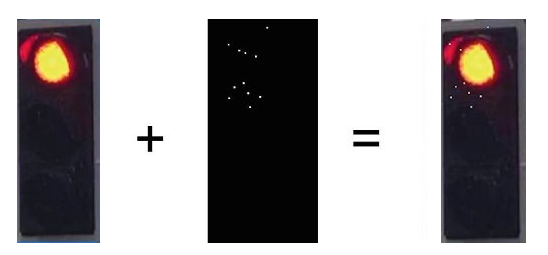 Traffic Light
Oven
The ACAS Xu System
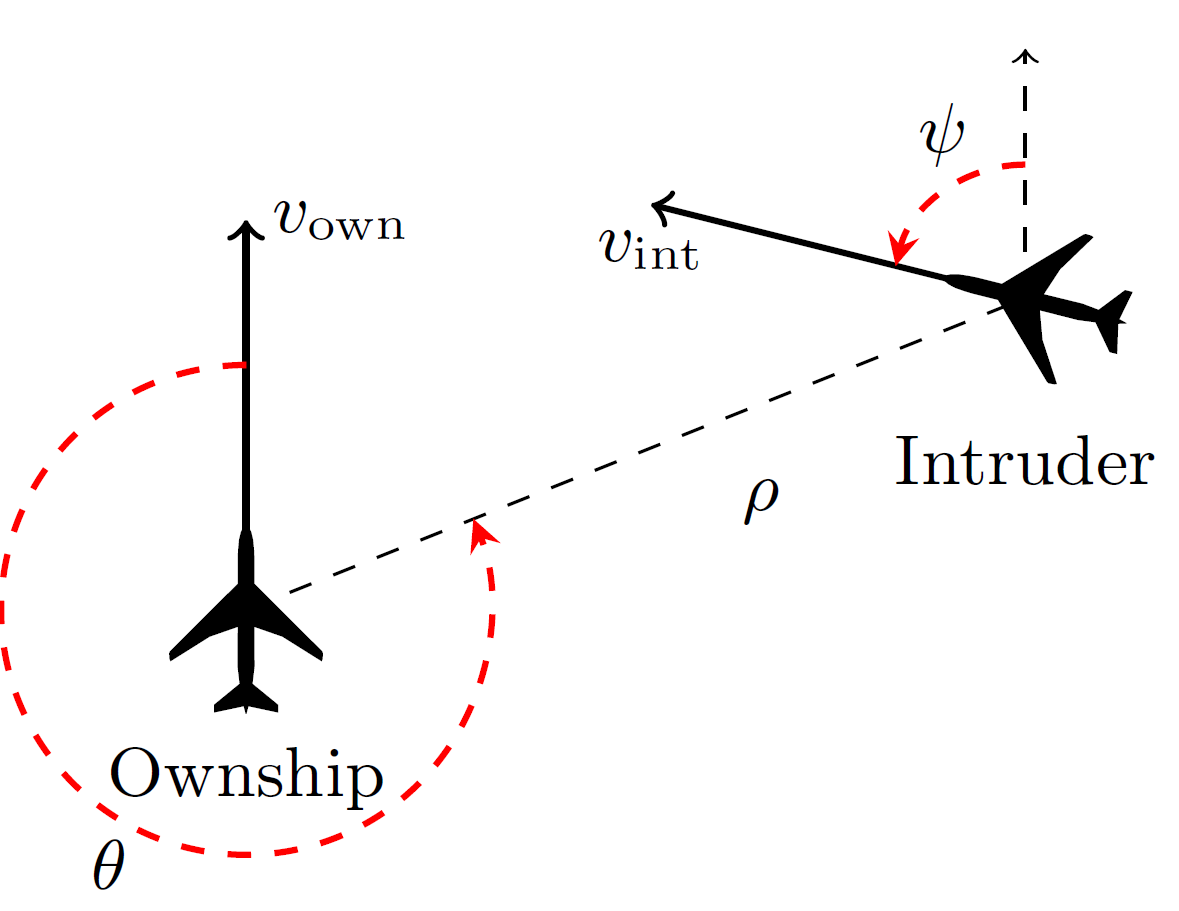 Formal Verification
Formally prove that a program is correct
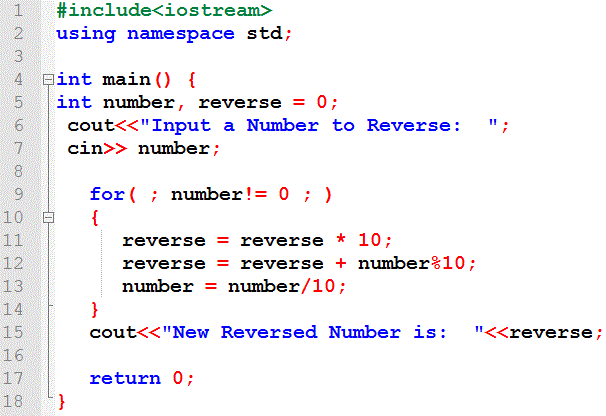 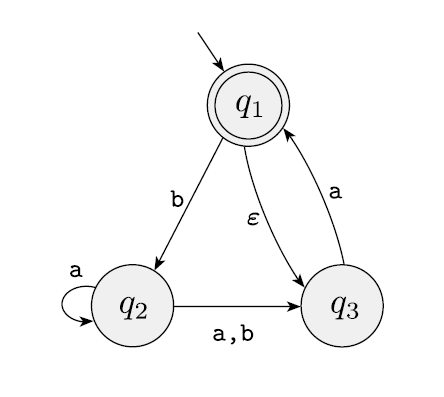 Verification
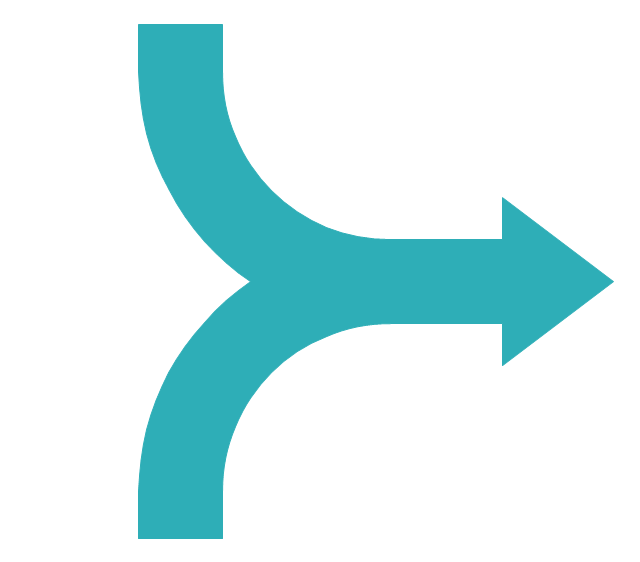 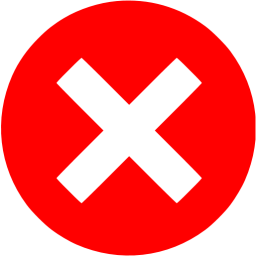 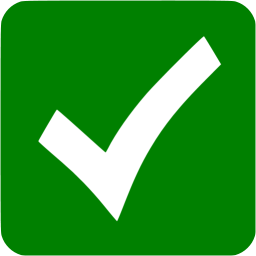 + Counter-Example
Verifying Neural Networks
Input Space
Output Space
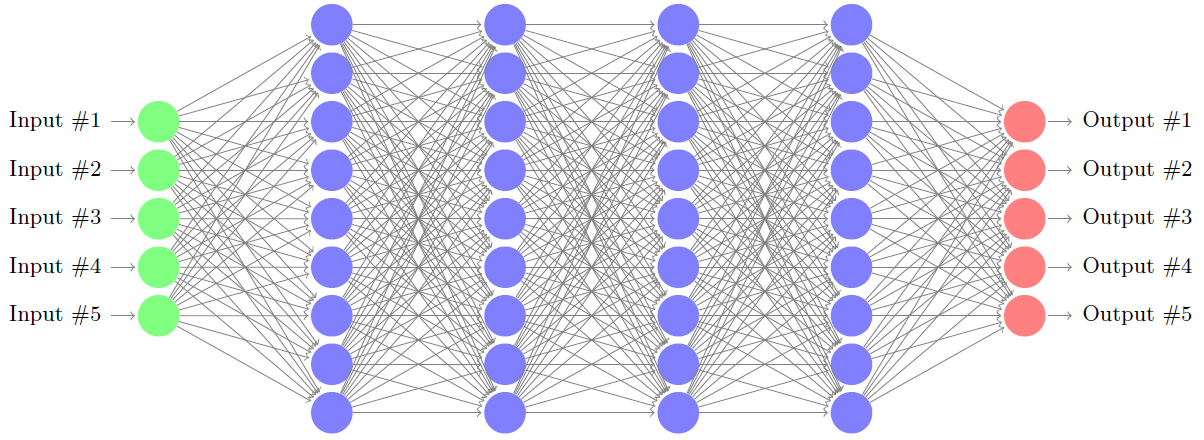 Verifying Neural Networks
Formally prove a property of a neural network
Or return a counter example

Possible applications:
Check robustness against adversarial examples
Formally verify safety-critical systems that incorporate neural networks	
Extract properties of networks 
Make networks more understandable to humans
Certifying ACAS Xu Networks
Neural networks generalize to previously-unseen inputs
Show that certain properties hold for all inputs

Examples:
If intruder is distant, advisory is always COC
If intruder is nearby on the left, advisory is always “strong right” 

Crucial for increasing the level of confidence
Agenda
Neural Networks Overview

The Simplex Method

Reluplex 

Evaluation on the ACAS Xu Networks

Conclusion
Agenda
Neural Networks Overview

The Simplex Method

Reluplex 

Evaluation on the ACAS Xu Networks

Conclusion
Deep Neural Nets (DNNs)
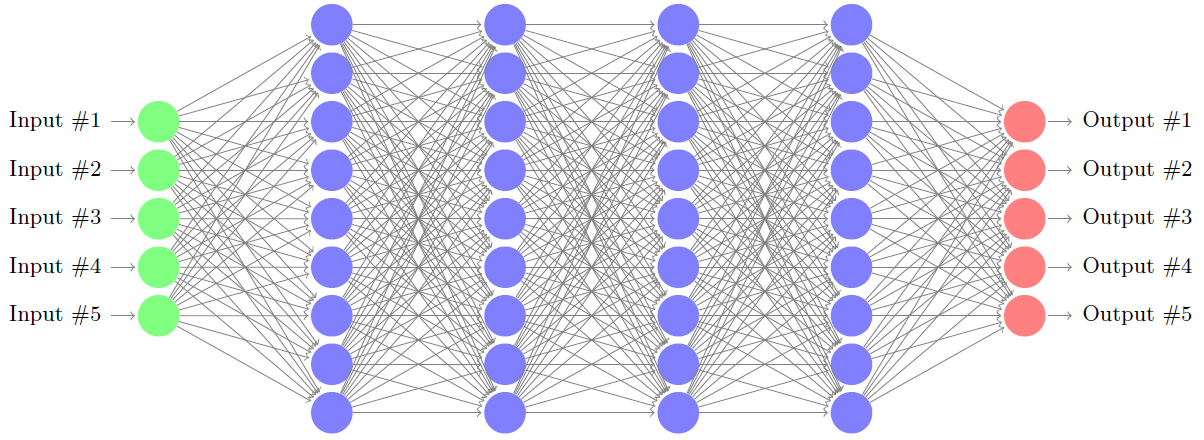 Verifying Neural Networks
The Culprits: Activation Functions
Steps:
Weighted sum
Activation function
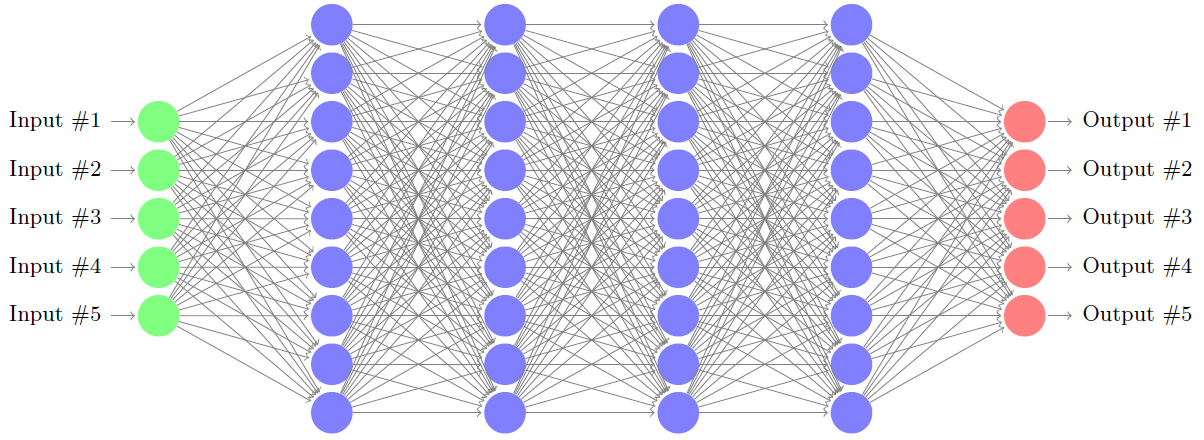 Rectified Linear Units (ReLUs)
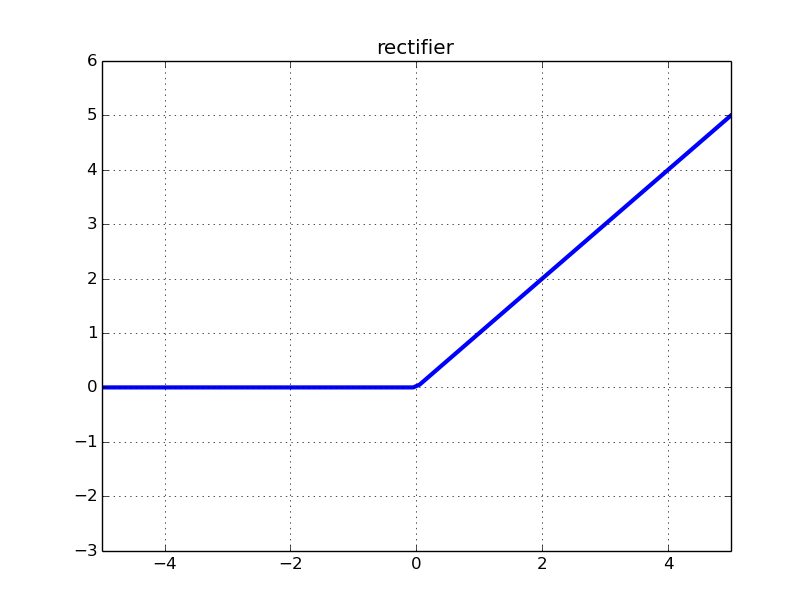 Case Splitting
A property: linear constraints on inputs and outputs
If the intruder is distant, advisory is COC

Without activation functions, network would be linear

Linear programs are easy to solve

Handling ReLUs: translate into a sequence of linear problems
Case Splitting (cnt’d)
A SAT/SMT Based Approach
A way to mitigate this state explosion

Lazy approach: no case splitting in advance
ReLU constraints satisfied incrementally 
Split only if we must

Conflict analysis to prune the search space
Scales to the ACAS Xu networks
An order of magnitude larger than previously possible
Agenda
Neural Networks Overview

The Simplex Method

Reluplex 

Evaluation on the ACAS Xu Networks

Conclusion
Encoding Networks
Encoding Networks (cnt’d)
The Simplex Method
Simplex: a method for solving linear equations + bounds

Efficient in practice

Sound and terminating

(but can’t handle ReLUs)
Executing Simplex
Update variable assignment
Always ensure equations hold

Gradually satisfy variable bounds

Possible steps:
Pivot steps: manipulate equations, isolate variables
Update steps: update variable assignment
Simplex: Example (cnt’d)
Operation:
Fail
Handling ReLUs with Simplex?
Agenda
Neural Networks Overview

The Simplex Method

Reluplex 

Evaluation on the ACAS Xu Networks

Conclusion
ReLUs As Variable Pairs
Split ReLUs into:
A weighted sum variable
An activation function variable
Allow ReLU violations, fix them gradually
Similarly to out-of-bounds violations
Using pivot and update operations
ReLU
ReLU
Encoding Networks
ReLU
ReLU
Reluplex: Example
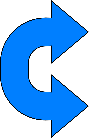 Operation:
Success
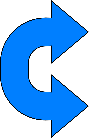 The Assignment is a Solution
ReLU
ReLU
ReLU
ReLU
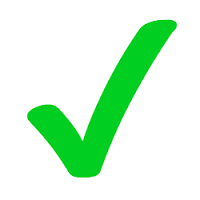 Soundness & Termination
Reluplex: Efficient Implementation
Deduction steps: bound tightening
Deriving tighter lower/upper bounds can eliminate ReLUs

Use a Satisfiability Modulo Theories (SMT) framework 
Efficiently manage case splits and bound tightening
Conflict analysis, CDCL

Use floating point arithmetic
Put bounds on round-off errors

For more details, see paper
Next Generation: Marabou
Agenda
Neural Networks Overview

The Simplex Method

Reluplex 

Evaluation on the ACAS Xu Networks

Conclusion
Properties of Interest
No unnecessary turning advisories
Alerting regions are consistent
Strong alerts do not appear when vertical separation is large
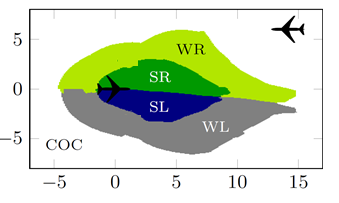 [Speaker Notes: Property 5 in the paper]
ACAS Xu: Example 2
[Speaker Notes: Property 8 in the paper]
Local Adversarial Robustness
[Speaker Notes: Property 10 in the paper]
Global Adversarial Robustness
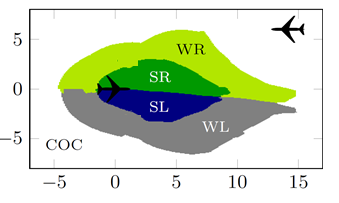 [Speaker Notes: Property 10 in the paper]
Global Adversarial Robustness
[Speaker Notes: Property 10 in the paper]
Agenda
Neural Networks Overview

The Simplex Method

Reluplex 

Evaluation on the ACAS Xu Networks

Conclusion
Conclusion
Neural networks as controllers for safety critical systems

Urgent need for techniques to reason about them

SMT approach: laziness, deductions, conflict analysis
Next Steps
Thank You!
Questions
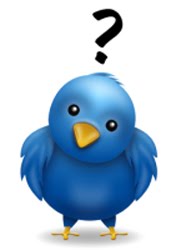